Optimalizace interpolační metody pro monitoring koncentrace vybraných plynů
Autor: Marek Mitana			
Vedoucí práce: doc. Dr.Ing. Jiří Horák
Přiblížení celého projektu
Metan (CH4) + Oxid uhličitý (CO2)

Oblast Ostravsko-Karvinska (území postiženo starým důlním dílem)

Celkové území pro monitoring je 31 km2
Proč?
Zajištění bezpečnosti osob a majetku
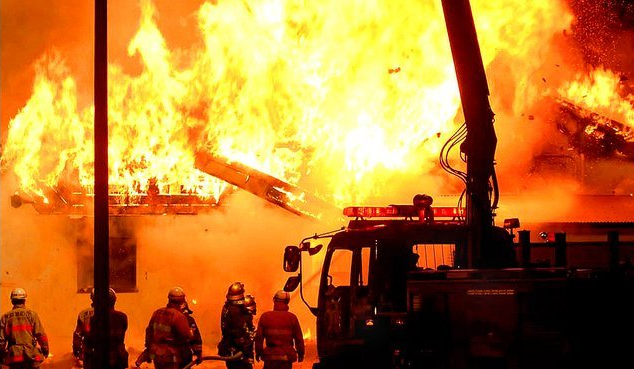 Firma - Green Gas DPB, a.s.
Získávání dat
Síť bodů 10x10m v zástavbě
 15x15m mimo zástavbu
Infračervená detekce

Vrt (1,1m)sání vzduchu do sondyměření

Splněny podmínky pro měření!
Ukázka měřených bodů
Zpracování dat
Explorační analýza dat

Samotná aplikace interpolačních metod

Vyhodnocení

Závěr
rešerše -Příklady ze zahraničí
Čína – jihovýchodní pánev (5x5 km)

Severní Karolína (2x2 km)


POUZE PODOBNÉ METODY
Explorační analýza
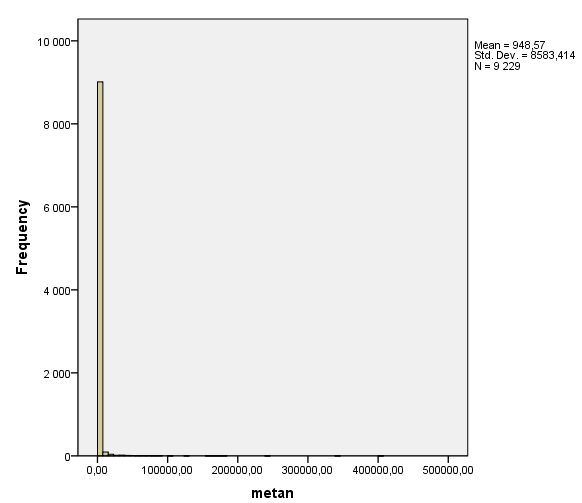 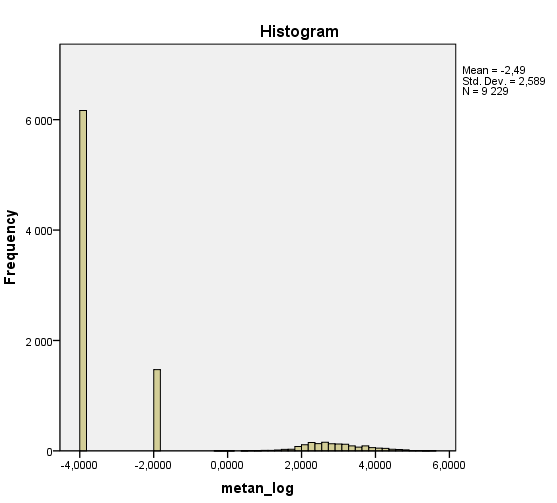 CH4


                                

                                  CO2
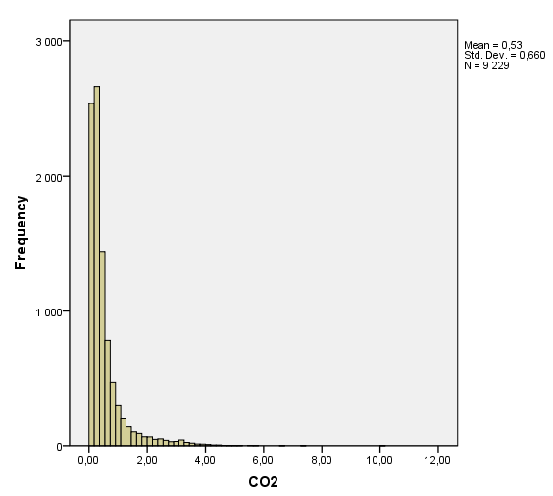 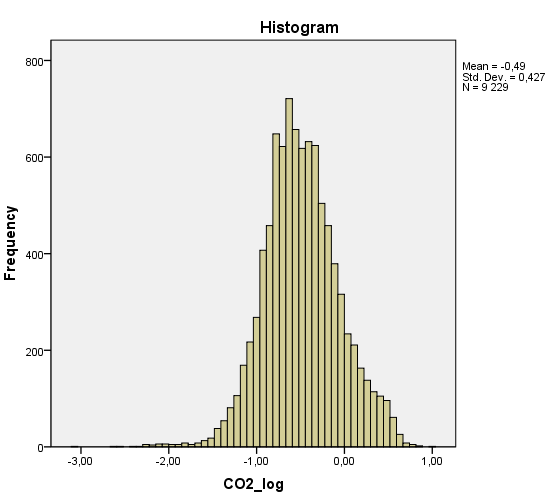 porovnávané metody (CO2+CH4)
IDW

Metoda přirozeného souseda (natural neighbour)

Triangulace

Shepardova metoda

Kriging
ukázka výsledku interpolační metody - idw
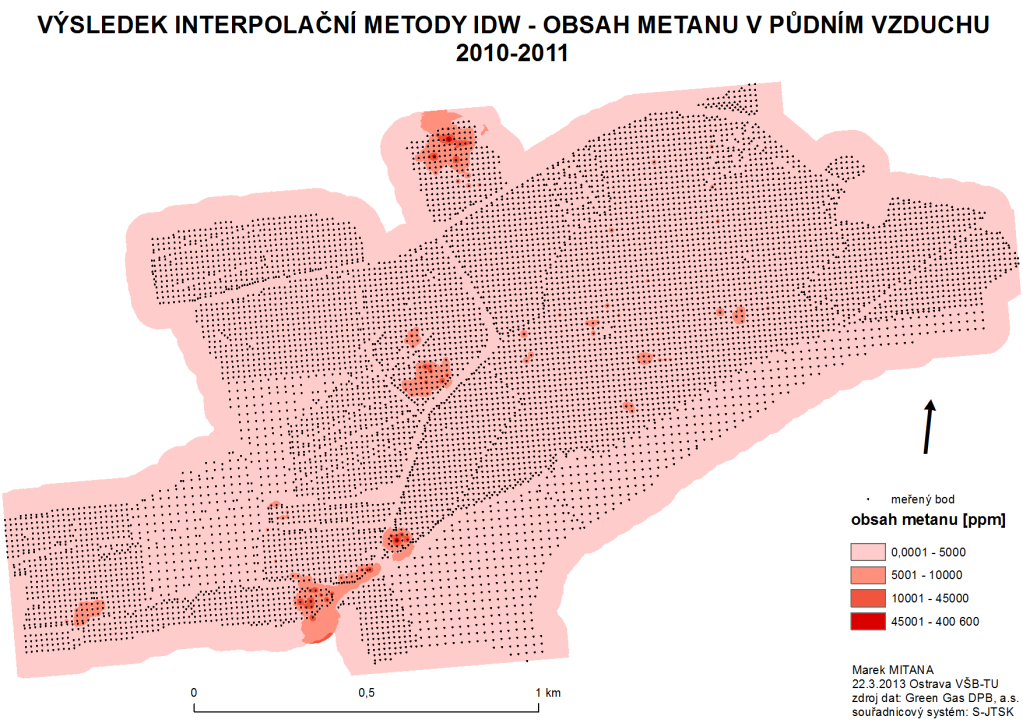 Největší problémy
Neměřené oblasti (na okrajích)
Chyby v interpolaci
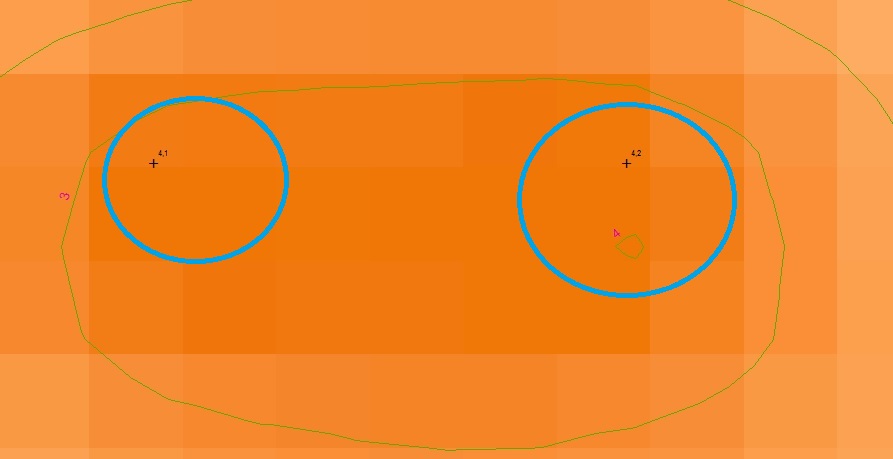 Manuální hledání chyb
Ukázka chyb v interpolaci
Rozdělení do kategorií
A) pozemek PA – bez nebezpečí 
        (obsah CH4 je 0 až 0,5%)
B) pozemek PB – nízké nebezpečí
        (obsah CH4 je 0,5 až 1%)
C) pozemek PC – střední nebezpečí
         (obsah CH4 je 1 až 4,5%)
D) pozemek PD – vysoké nebezpečí
         (obsah CH4 je vyšší než 4,5%)
Děkuji za pozornost